Aprimorando o Debate III:HIV/AIDS em tempos de COVID-19Análise da situação do HIV/AIDS no Brasil
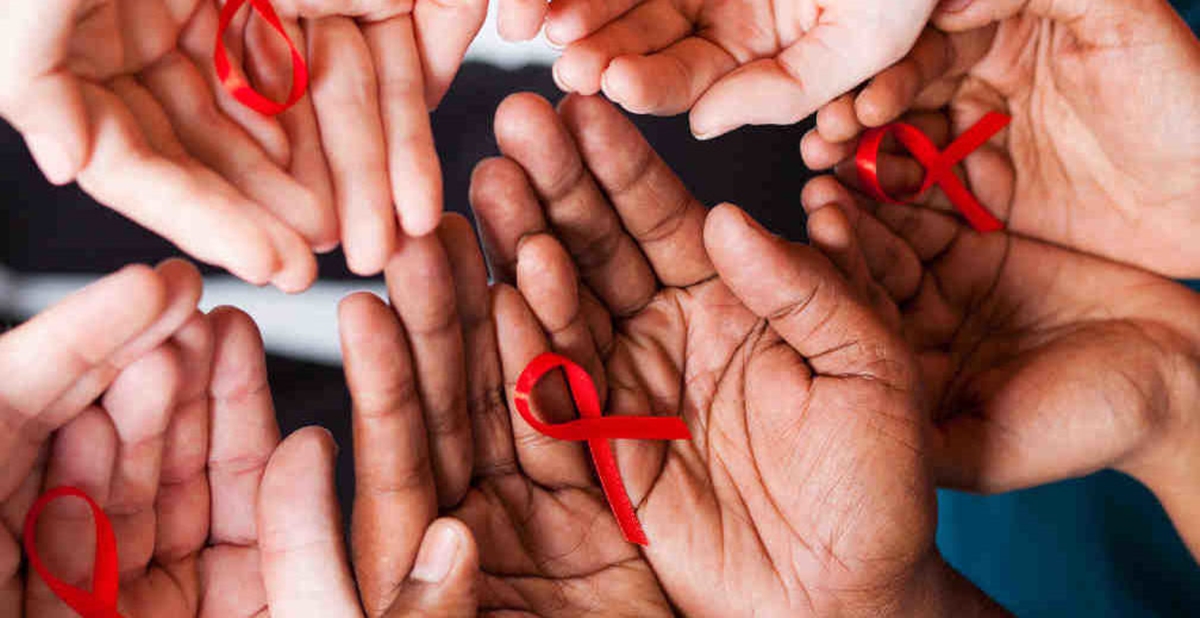 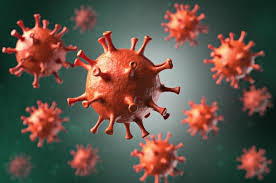 Richard Parker
Diretor-Presidente
ABIA – Associação Interdisciplinar da AIDS

Professor Visitante Sênior
IESC/UFRJ

Professor Titular Emérito de Ciências Sociomédicas e de Antropologia da Universidade de Columbia
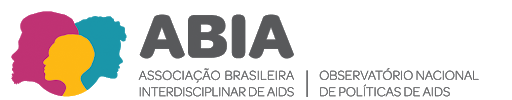 Aprimorando o Debate III:Seminários de Capacitação em HIV/AIDS
Quatro seminários de capacitação realizados ao longo de 2019

Publicação dos Anais Respostas à AIDS no Brasil: Aprimorado o Debate III (http://abiaids.org.br/respostas-a-aids-no-brasil-aprimorado-o-debate-iii-anais/34071)

Realização do quinto seminário – HIV/AIDS em tempos de COVID-19, uma análise da situação em 2020 – para fechar o ciclo do projeto
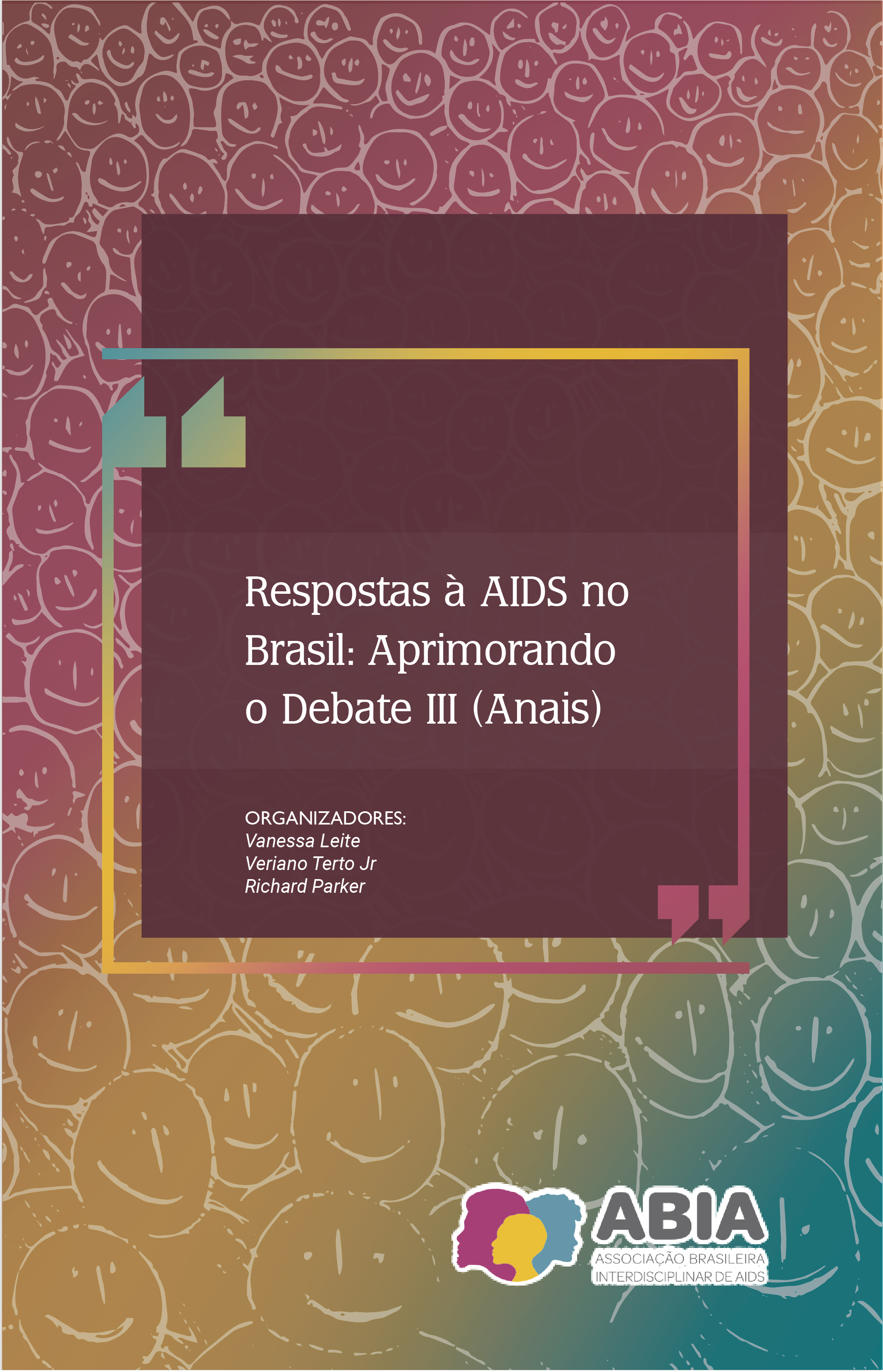 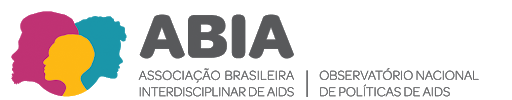 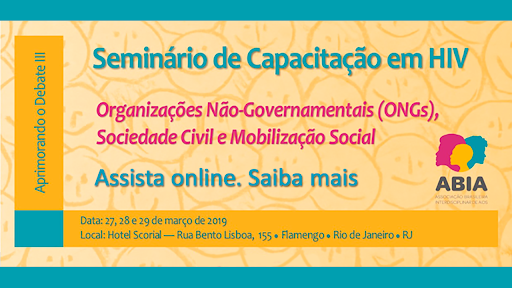 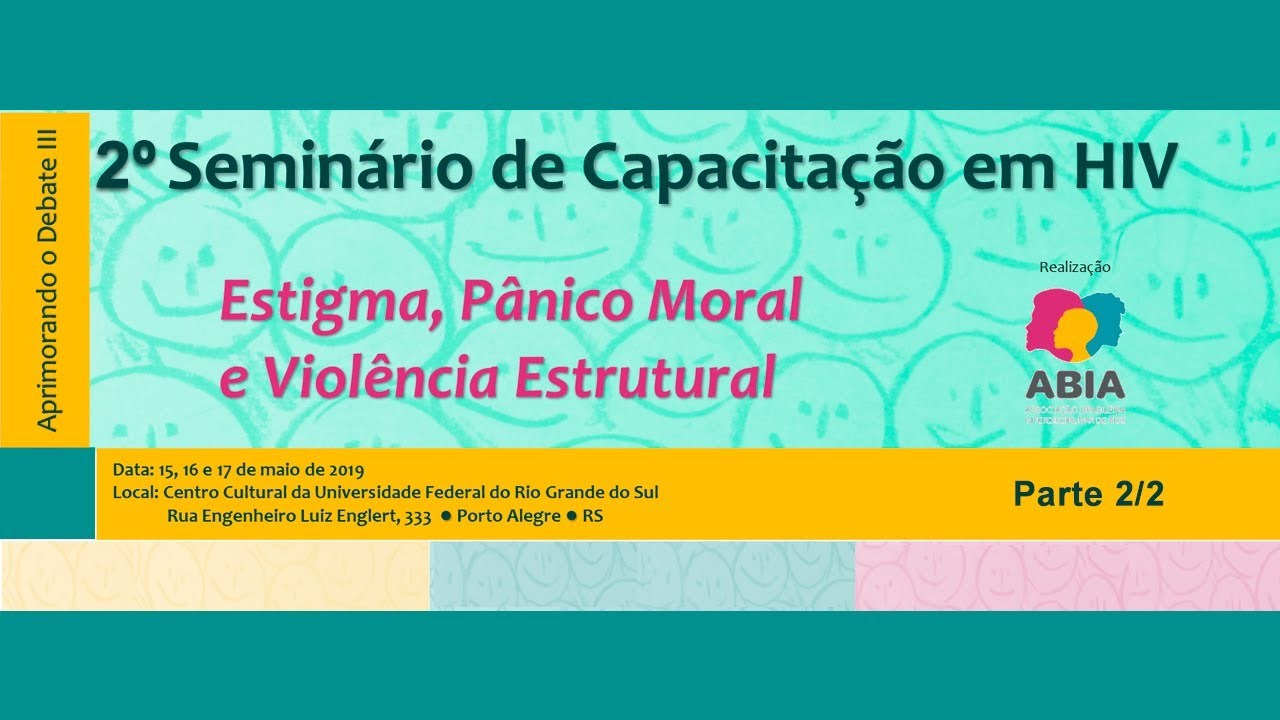 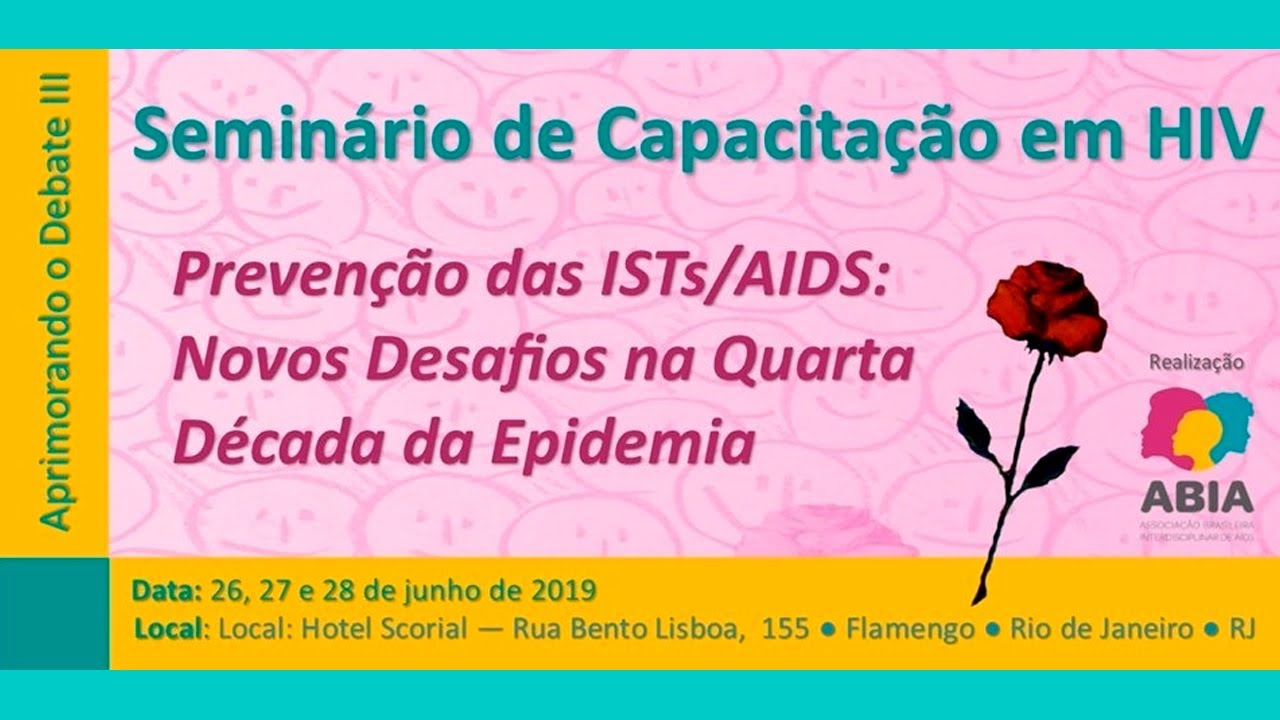 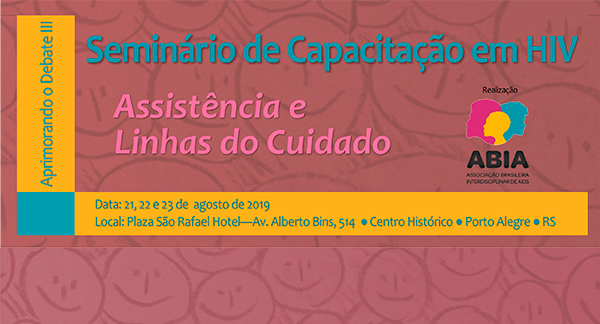 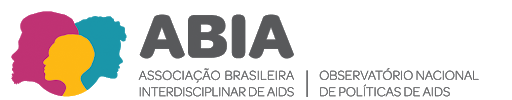 Análise da situação
Uma ferramenta utilizada em relação a uma série de questões de saúde 

Desenvolvida principalmente por instituições inter-governamentais (como a OMS e a OPAS), ministérios e secretarias da saúde, e instituições acadêmicas 

Menos usada por organizações não-governamentais e outros atores da sociedade civil – mas pode ser muito útil ainda assim
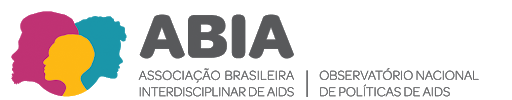 No contexto do HIV/AIDS, a ‘análise de situação’ é associada com a UNAIDS, a OMS e outras agências
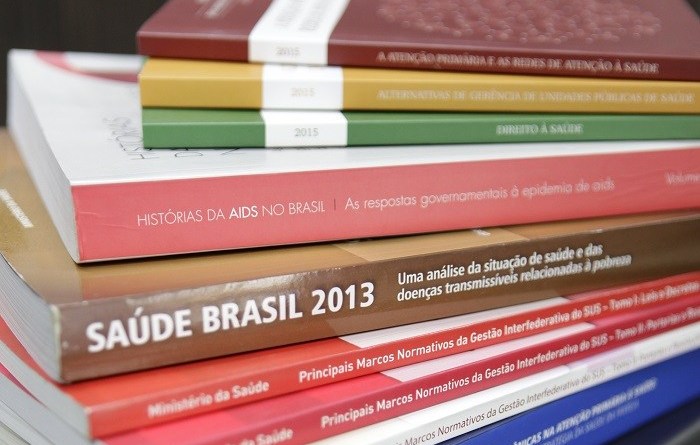 ‘Conheça sua epidemia, conheça sua resposta’ 
(‘Know your epidemic, know your response’) 

HIV e AIDS também tem sido incluído como parte importante dos relatórios feitos pelo Ministério da Saúde até 2018
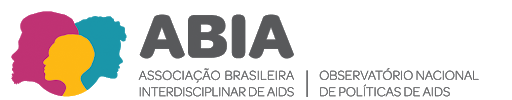 Utiliza dados existentes

Procura indagar estes dados criticamente para fazer um tipo de raio-x da situação atual (no nosso caso, da resposta frente à epidemia no Brasil) para melhor planejar estratégias e ações
Uma metodologia qualitativa e analítica
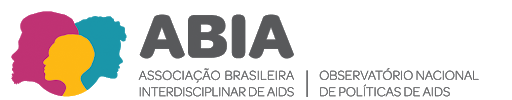 Objetivos típicosda ‘análise de situação’
Descrever o potencial das políticas e padrões atuais do programas de saúde pública para oferecer serviços de qualidade
Descrever a capacidade de equipes e instalações existentes de fornecer serviços de qualidade aos usuários
Descrever a qualidade real do atendimento recebido pelas pessoas que utilizam os serviços
Determinar as tendências dos programas ao longo do tempo através do uso de análises de situação repetidas
Resgatar a memória e documentar a história da resposta comunitária
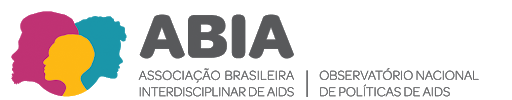 Fortalecer o olhar e a atuação da sociedade civil organizada e as organizações não-governamentais no enfrentamento da epidemia de HIV/AIDS no Brasil.

Reforçar a construção de uma agenda comunitária de enfrentamento da epidemia de HIV/AIDS em 2020 – o ano em que a epidemia de HIV e AIDS completa 40 anos e passa para o começo da sua quinta década, e quando também aparece uma nova pandemia, COVID-19, de proporções inéditas desde o surgimento da AIDS.

Reafirmar a importância de um conhecimento empírico e crítico sobre o estado atual da epidemia e da resposta frente a ela como questões centrais para a promoção da saúde coletiva no Brasil 

Examinar as sinergias existentes entre a pandemia da AIDS (já existente durante 40 anos) e a nova pandemia de COVID-19
Objetivos específicos da ‘análise da situação’ neste seminário
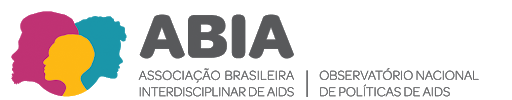 Organização do Seminárioao longo desta semana
Análise e avaliação da conjuntura política atual no que diz respeito ao enfrentamento da AIDS em temos da COVID-19
Análise histórica e reflexão crítica sobre a história da resposta frente a AIDS tanto no mundo quanto no Brasil e as lições aprendidas desta experiência para o enfrentamento da COVID-19
A atual situação de assistência e acesso ao tratamento e cuidados necessários para as pessoas vivendo com HIV e AIDS em tempos de COVID-19
O atual estado da arte na prevenção (combinada) e na promoção da saúde frente a AIDS, e as suas lições para o enfrentamento da COVID-19
O retorno do estigma e discriminação, mas também o surgimento de omissão e descaso, no final da quarta década da epidemia da AIDS, e as sinergias com estigme e discriminação em relação a COVID-19.
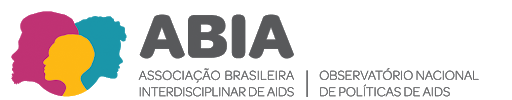 Uma história de diversas fases, incluindo fracassos, sucessos, ufanismos, omissões e desmontes
As barreiras políticas e preconceito como política de Estado (durante os governos Sarney e Collor)
As inovações e sucessos relativos (durante os governos FHC e Lula) 
O abandono de protagonismo, a adoção de modelos externos e a censura de campanhas de prevenção (no governo Dilma)
A total entrega para a re-biomedicalização da epidemia (nos governos Dilma e Temer)
O descaso e o desmonte das políticas e do programa de AIDS (no governo Bolsonaro)
O papel (sempre complexo) da sociedade civil como protagonista e força política ao longo do todo este tempo
A longa história da AIDSno Brasil e no mundo…
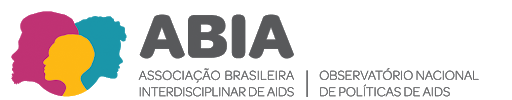 A chegada recente (mas devastadora) da COVID-19
Interfaces complexas entre AIDS e COVID-19
O desastre generalizado da resposta frente à COVID-19 (no Brasil e no mundo)
A rápida militarização da resposta frente à COVID-19
A falta de clareza sobre o papel da sociedade civil no enfrentamento da COVID-19
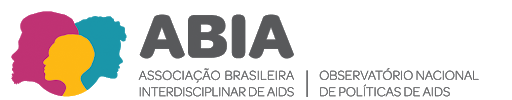 Três Ferramentas Conceituais
Epidemias de significação
Determinantes políticas da saúde
Sinergia de pragas e de inovações
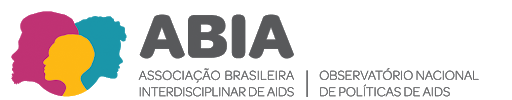 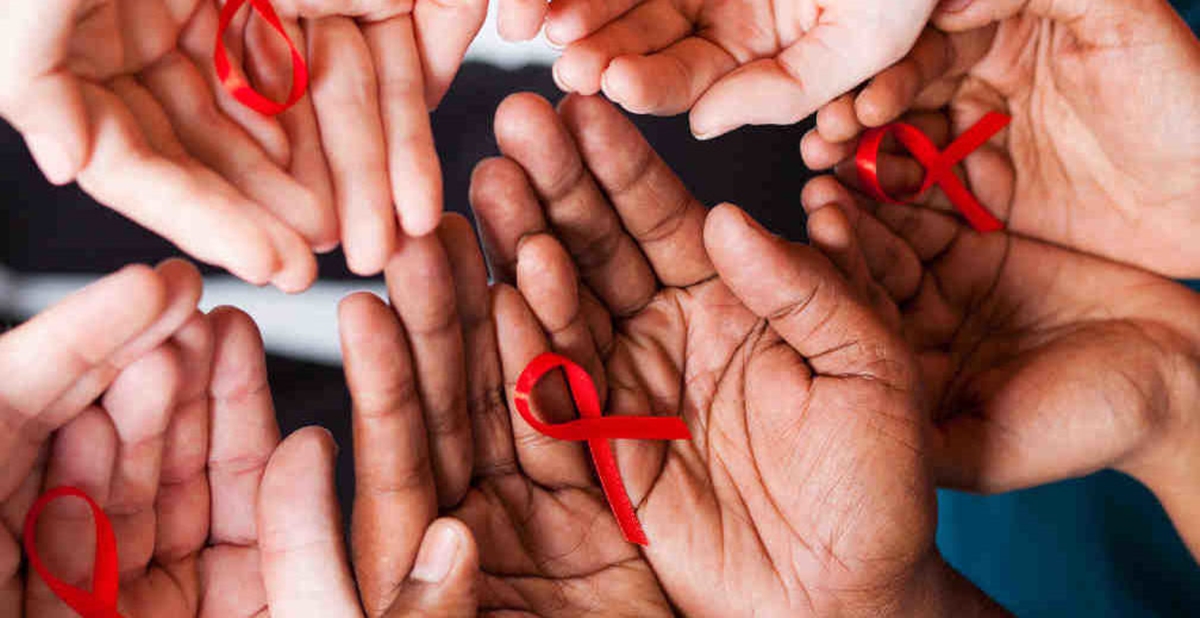 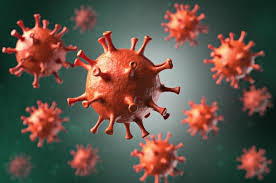 Epidemias 
de significação
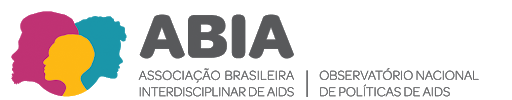 Políticas e Pandemias
Os determinantes sociais 
e 
os determinantes políticos 
da saúde
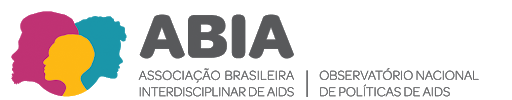 Sinergia de pragas e de inovações
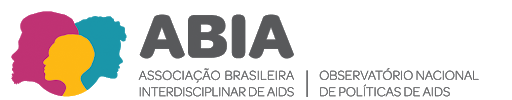 Obrigado!
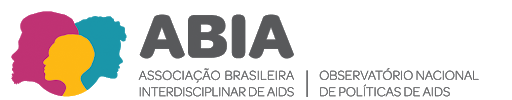